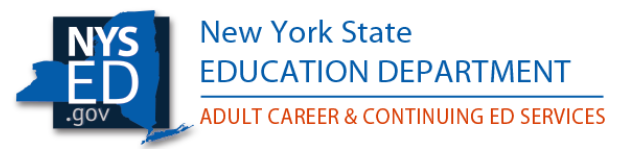 EPE Distance Education Training
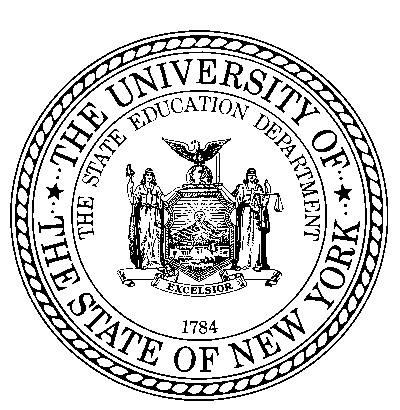 September 2021
Let’s begin by reviewing NYS EPE policy for Distance Education Programming
GRASP      SMART      ESL
New Policy on entrance criteria:
NRS Levels 4, 5, and 6
Teacher designs two week packets so students can learn independently at home
May or may not include online materials
Curricula and appropriate materials are determined by the program/teacher
Should include all subtest areas of the HSE exam
GRASP

Giving Ready Adults a Study Program
New Policy on entrance criteria:
NRS Levels 2, 3, and 4
Teacher designs two week packets so students can learn independently at home
Math and Writing SMART curricula must be included
Additional NRS Level appropriate materials are selected by the teacher
Should include all subtest areas of the HSE exam
SMART

Skills to Make Adults Ready To Succeed
GRASP & SMART
Materials are at the discretion of the program and distance education teacher, must be of NRS Level appropriateness 

Online resources and lessons may be provided to students however we encourage that none will have a cost to the students

Instructional software may be used as assignments should the adult literacy program have availability
GRASP & SMART
All 5 Subtest areas of the HSE exam should be included in the materials provided to students for independent learning:
Reading (English Language Arts)
Writing 
Social Studies 
Math
Science
New Policy on entrance criteria:
NRS Levels 3, 4, 5, and 6 

Teacher designs two week packets so students can learn independently at home

May or may not include online materials

Curricula and appropriate materials are determined by the program/teacher
ESL Distance Education

For ESL Students
ESL Distance Education
Materials are at the discretion of the program and distance education teacher

Must be of NRS Level appropriateness 

Online resources and lessons may be provided to students however we encourage that none will have a cost to the students

Instructional software may be used as assignments should the adult literacy program have availability and they are geared toward ESL learners
In all 3 EPE Distance Education Programs
Distance Education is provided through a two week packet program

Teacher/program determines the curricula being used
Students get a packet with two weeks’ worth of academic work, they take it home, work on it when they can... and return the packet when they are finished

When they finish a packet and return it for correcting, there is another packet waiting for them to take home for the next two weeks
At least 21 years of age or older

Does not have a US High School Diploma
Student Eligibility:
Standard EPE eligibility
as with any traditional EPE programming
Up to 3% of a programs’ accrual may be for services for adult students 21 years of age and older who do have a HS Diploma or its’ equivalent but have low literacy skills
This is a local program decision
Student Eligibility:
Standard EPE eligibility
as with any traditional EPE programming
Students must reside within the service delivery area for their BOCES or school district, there are no exceptions

EPE programs may apply for a geographic waiver, this is done on the District Superintendent or Superintendent level, not on a program level
Student Eligibility:
Intake, Orientation, and Assessment
For EPE funded programs approved to provide Distance Education packet programming
Intake
Individual Student Record Form (ISRF)
New form must be completed every new fiscal year
Student must sign the ISRF annually indicating they are aware of the Employment Follow Up requirements


Barriers to Employment
Critical information to federal reporting for NYS 
One of those barriers would lead them to distance education, not intended for every student
Intake
AEPP EPE Distance Education Screening Tool

Must be signed by the student and maintained in the student’s permanent folder
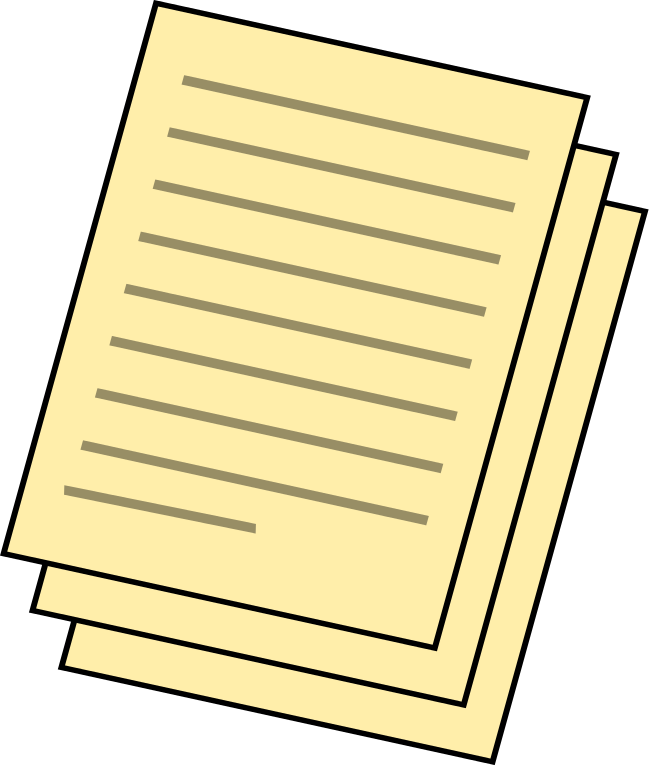 Intake
Conversation about goals from the student’s perspective

Attendance policy, expectations for distance education students

Begin developing the Education and Employment Plan (EEP) required under EPE guideline

American Disabilities release form, explain to students
Intake
Explain Fast Track options if the program is approved to provide:

Fast Track GRASP Math Packets, 16 packets
Six-hour intense instruction in one subtest area
Two by Two subtest areas
Test taking skills 
Computer based testing skills
Intake
Record all time spent during the intake process
Can be individual or in group setting

Recording all the time spent is important for two reasons: 1. the contact hours are reimbursable under EPE funding and 2. the contact hours indicate the time you spent supporting the students which is required under EPE funding

You are required to provide this guidance to students

No contact hours recorded infers the work was not done
Orientation
Student must commit to studying at home

Must sign AEPP EPE Distance Education Student Agreement

Must agree to Post-testing in person

HSE readiness testing in person when/if applicable

Being accountable for his/her own time
Student Agreement
Student Agreement is a fillable form

Must be signed by the student before recording the first packet
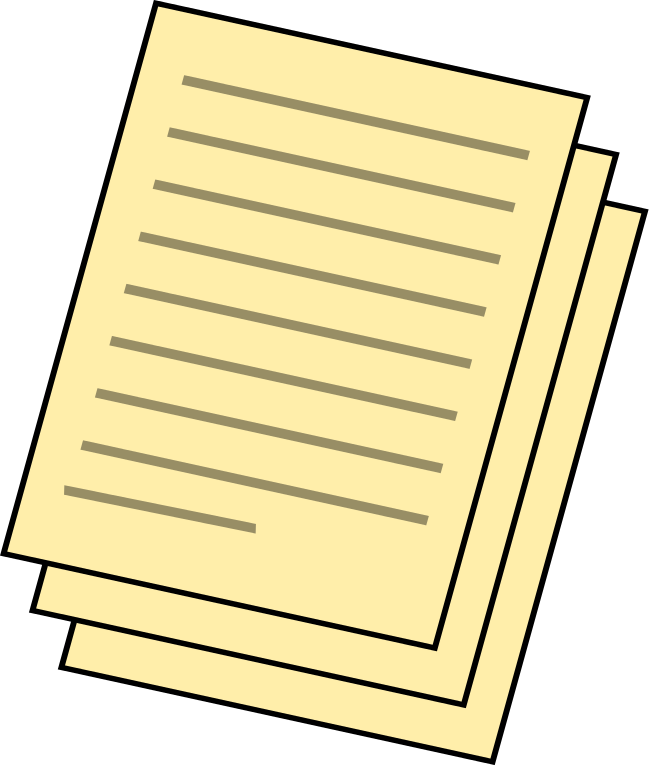 Student Agreement
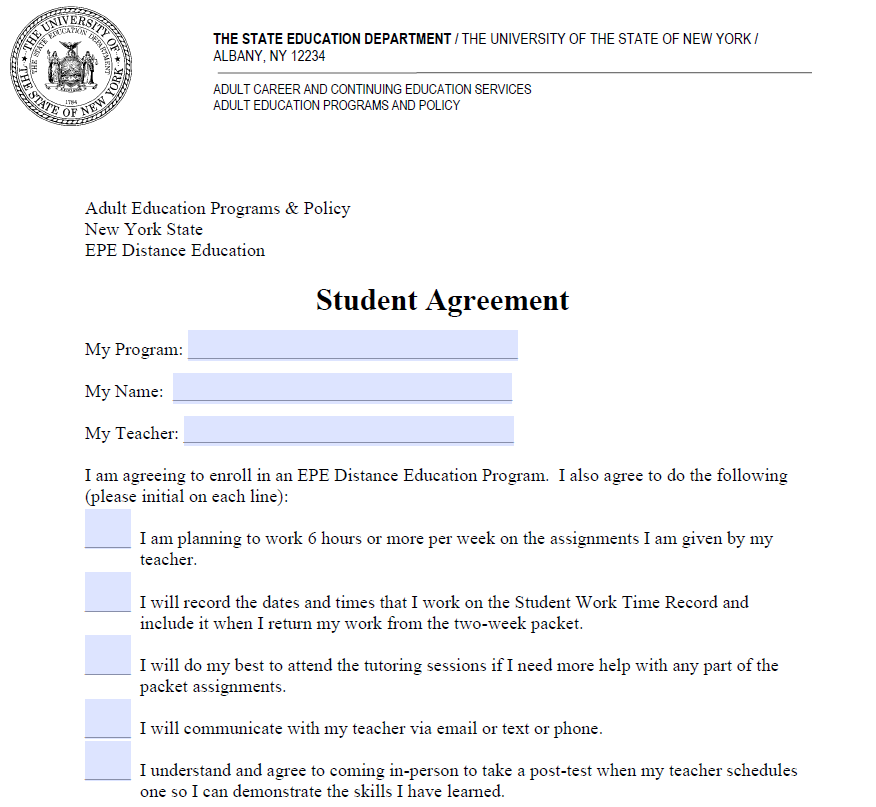 Student Agreement
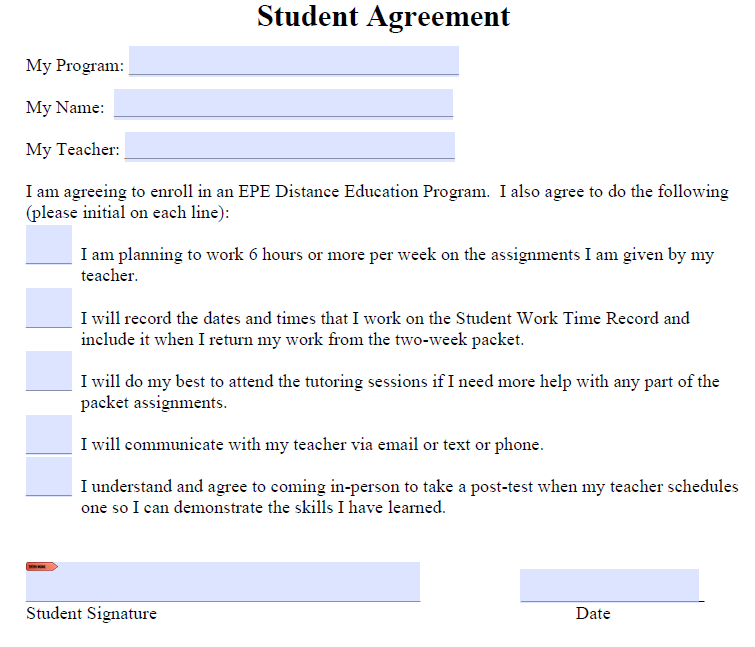 Assessment
SMART or GRASP
ESL Distance Education
TABE 11/12 in both Math and Reading (the lower score determines the students’ NRS level)
BEST Plus 2.0 
BEST Literacy 1.0
Assessment
SMART or GRASP
If a student has already passed the HSE Math Subtest, they may not TABE test in Math
The program will decide if a student in this position is tested in Math
Construction of the Two Week Packets
Responsibility of the 
Distance Education Teacher
Required Documents:
Packets may contain any combination of:
Math assignments
Science assignments
Social Studies materials and assignments
ELA: Reading
ELA: Writing 
Job Readiness Training materials
Study Skills Practice
Books, novels
Consumables, worksheets, workbooks, graphic organizers
Student Work Time Record 

Student’s Packet Assignments
All assignments may be paper or electronic

If you are directing students to websites, be sure they are without cost to the student

If your program has purchased specific software, it may be used for student assignments, it is not required
Reminder:
Student Work Time Record
Each Program, SMART, GRASP, or ESL
has a customized Student Work Time Record
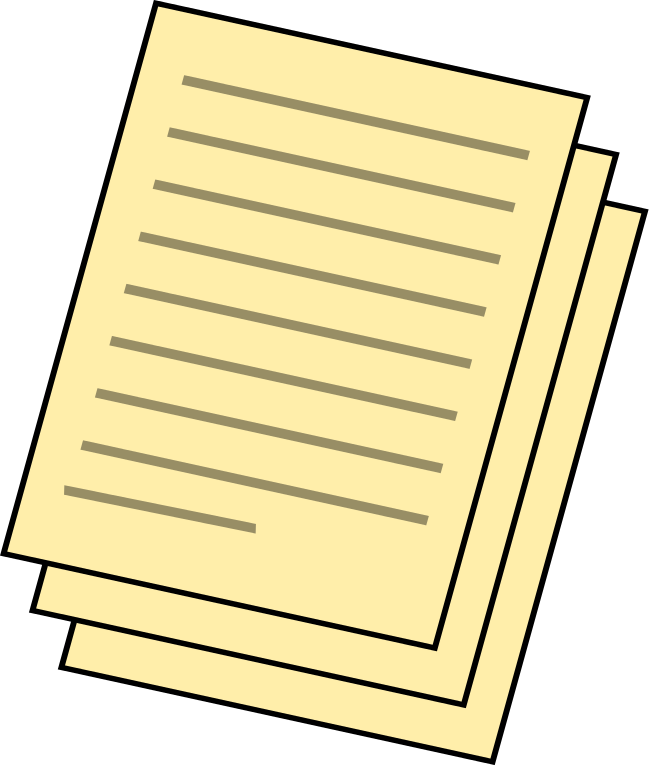 Required in every two-week packet
Student Work Time Record
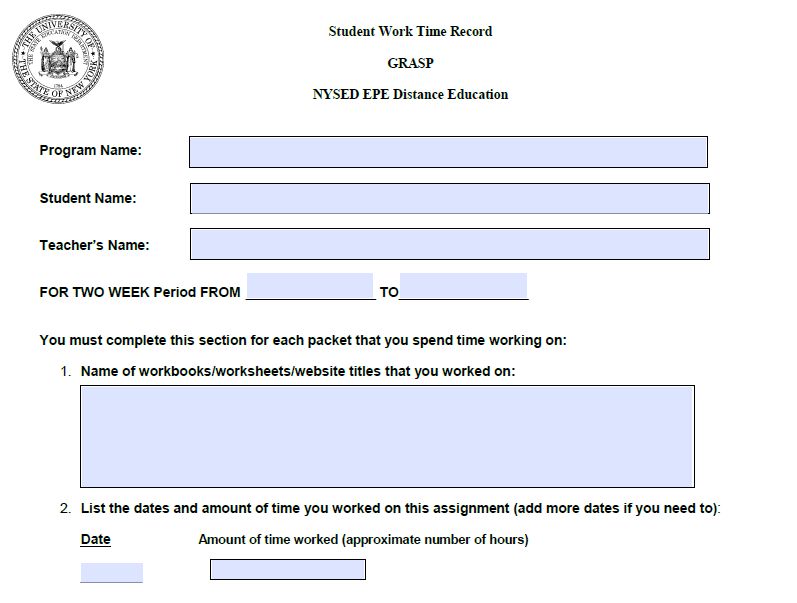 Student Work Time Record
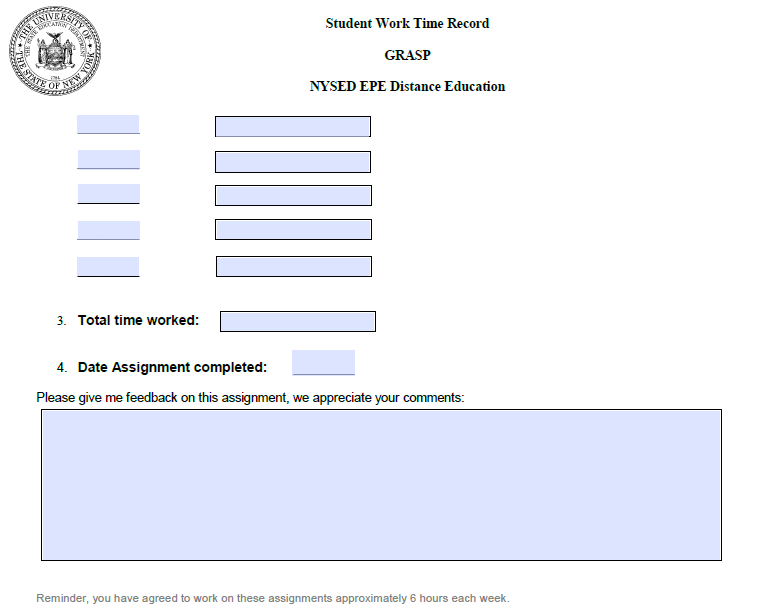 Student  Packet Assignments
Each Program, SMART, GRASP, or ESL
has a customized Student Packet Assignments
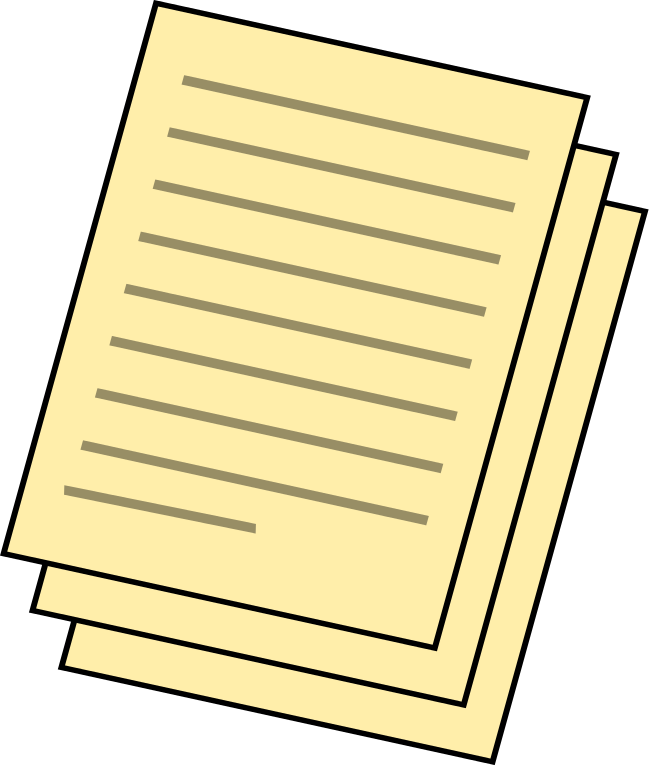 Required in every two-week packet
Student Packet Assignments
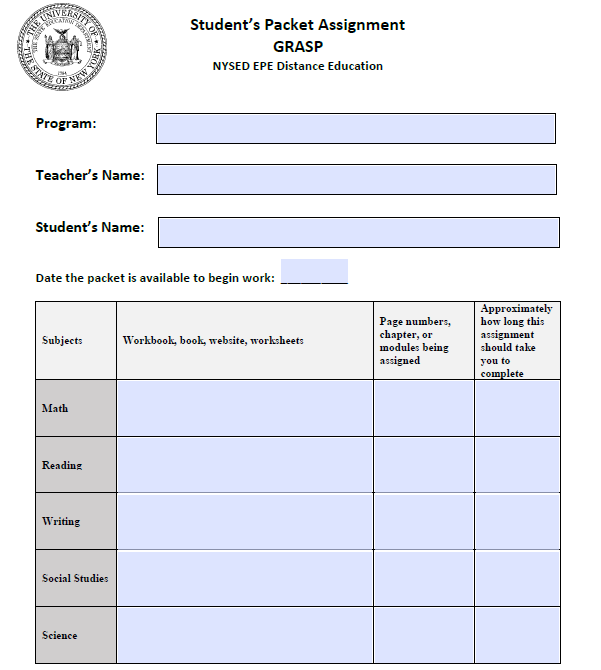 Student Packet Assignments
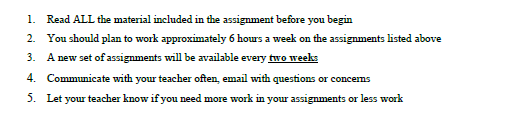 Teacher Assignment Monthly Log
Each Program, SMART, GRASP, or ESL
has a customized Teacher Assignment Monthly Log
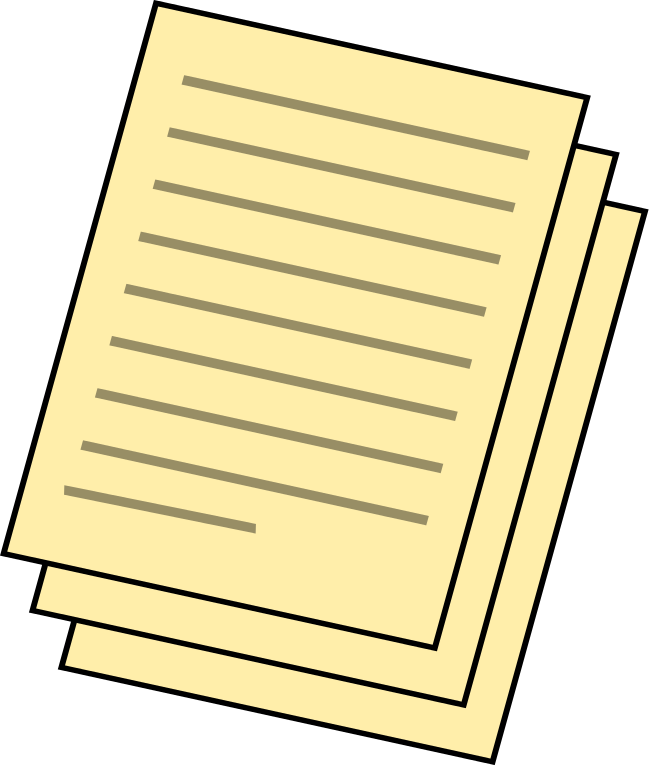 Required each month student is active in an EPE distance program
Teacher Assignment Monthly Log
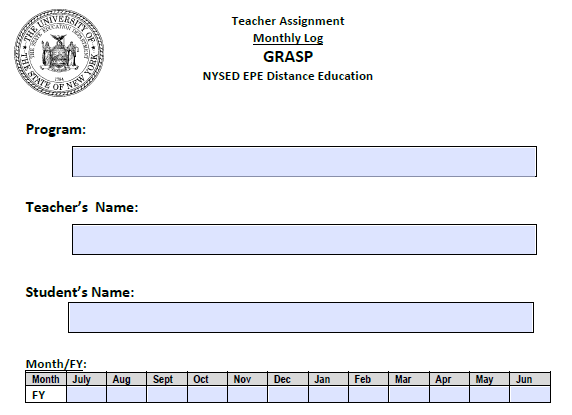 Teacher Assignment Monthly Log
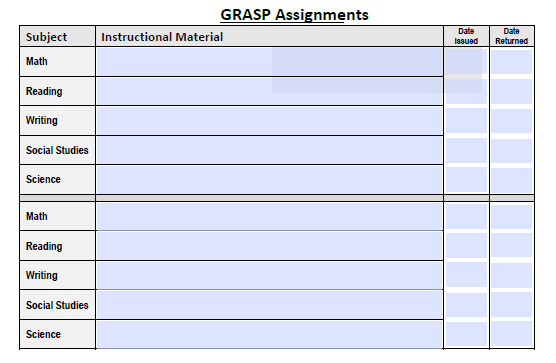 Packets can be:
Mailed (USPS) to the student along with a prepaid self-addressed envelope so the student can return their completed work

Electronic packet emailed to the student

Other web platforms supported by the program where students can access the two week packets

Make arrangements with local libraries or schools to serve as drop off/pick up locations for students to physically pick up and return completed packets
Packets can be:
At no time can packets be created generically, they are customized to the needs of the student and must be aligned with their assessment diagnostics
Instructor Responsibilities:
Creating the new packet

Correct and assess completed, returned packet along with congenial communication with student

Maintain Teacher Assignment Monthly Log 

Update student files

Arrange TABE post-testing when appropriate and HSE readiness testing when appropriate
Instructors have one hour per two-week packet to accomplish:
Instructor Responsibilities:
Instructor formula for Program Managers:

One half hour (1/2) per student per week (or one hour per packet per two week period)

A teacher working 20 hours per week would be able to support 40 distance education students over a two week period
Instructor Formula
Phone calls, letters, email, and text messages go a long way to keep students interested
Motivation and Retention
Students want and need to 
know you care!
Tutoring Expectations
Providing tutoring options to students is a mandatory element in EPE Distance Education programming
Providing tutoring options to students is a mandatory element in EPE Distance Education programming
Distance Education students may choose to attend however the program is responsible for providing the opportunity
Tutoring
Each student may attend up to 3 hours of in-person tutoring for assistance

Maximum 12 contact hours per month

Tutoring classes are managed as any other traditional class in ASISTS

Each EPE Distance Education teacher must have a tutoring class assignment in ASISTS
Tutoring
OR a student may attend other traditional classes up to the same 3 hours of in-person assistance

Tutoring does not imply one-on-one instruction, the class may be a group setting or individual, program decides

Attendance in EPE Distance Education is recorded in real time and entered into ASISTS
Staff requirements:
Must also be EPE Distance Education certified (this training)

EPE Distance Education certification is good for a 3 year period

Every staff member in an EPE funded program must have a total of  fourteen (14) hours of professional development per fiscal year from their RAEN center
Teachers must be Adult Education or K-12 certified through NYSED
Keeping Your EPE Distance Education Program NRS Compliant & Accountable
Reminder: No part of EPE Distance Education falls under Fast Track funding
Accountability Reminders:
Pre-test must be completed before the first packet is provided

Students must be pre-screened for distance education compatibility and capacity

The AEPP EPE Distance Education Screening Tool must be signed by the student and submitted to the student folder
Accountability Reminders:
Students cannot be co-enrolled in a traditional class and a distance education class concurrently (at the same time)

Students may only be enrolled in one distance education class and one traditional tutoring class concurrently (at the same time)
Accountability Reminders:
Attendance is only recorded when a two-week packet is completed and returned

Minimum time frame is a two week period, no sooner

Two packets may be returned and recorded in any given month
Maximum 2 per month, no exceptions
Collecting and Recording Attendance in ASISTS
1 packet returned = 12 contact hours (6 hours each week)
			Enter a “2” into ASISTS

2 packets returned = 24 contact hours
			Enter a “4” into ASISTS

The software will multiply the “2” or the “4” by 6 to credit the program the appropriate amount of contact hours
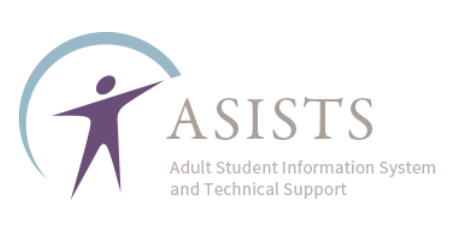 Attendance is recorded on a monthly basis
Maximum per month is 2 packets, no exceptions

Program does not get credited any amount of contact hours for reimbursement unless a packet is completed and returned
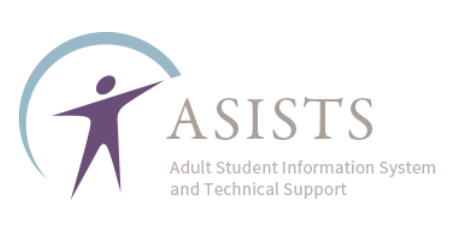 Attendance is recorded on a monthly basis
Past accommodation of using “9999” code has been eliminated
DO NOT RECORD 9999
Programs must screen students adequately to assure the likelihood of students returning packet assignments
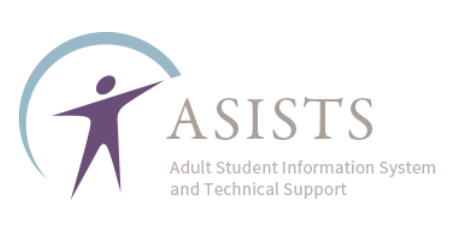 Creating EPE Distance Education Classes in ASISTS
Every GRASP Distance Education teacher must have his/her own class code in ASISTS
GRASP classes must be categorized as HSE Instruction Type
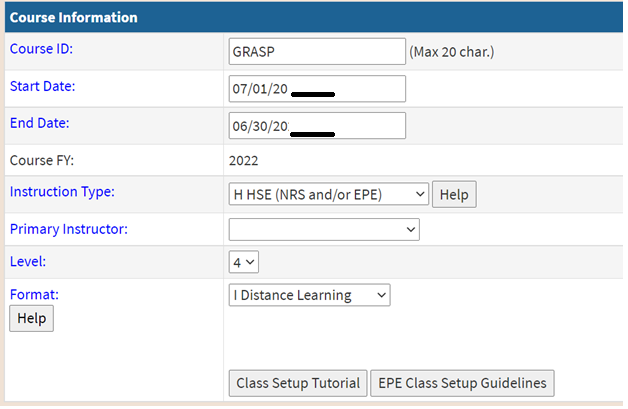 Format must be Distance Learning
For every Distance Education class code in ASISTS the Special Program must be identified:
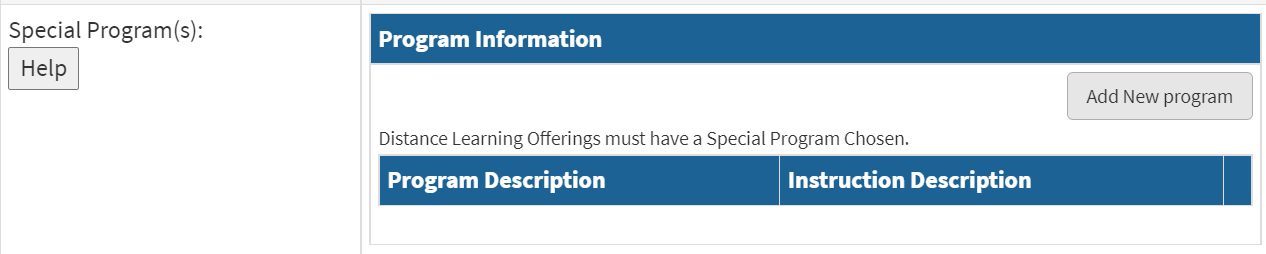 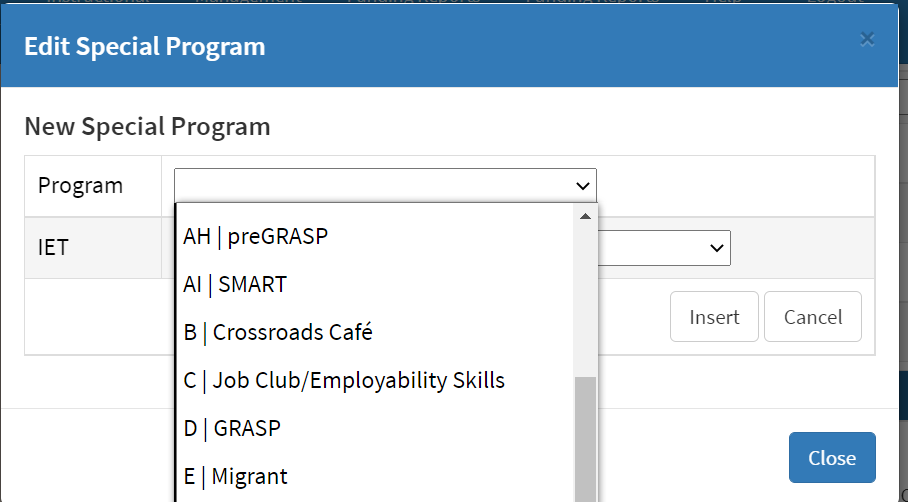 Every EPE Distance Education class must be funded as EPE  

These classes CANNOT be combined with WIOA or EPE Fast Track
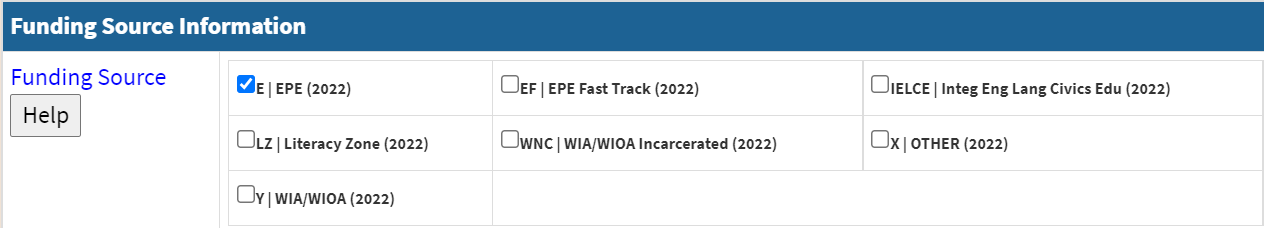 Every SMART Distance Education teacher must have his/her own class code in ASISTS
SMART classes must be categorized as BE Instruction Type
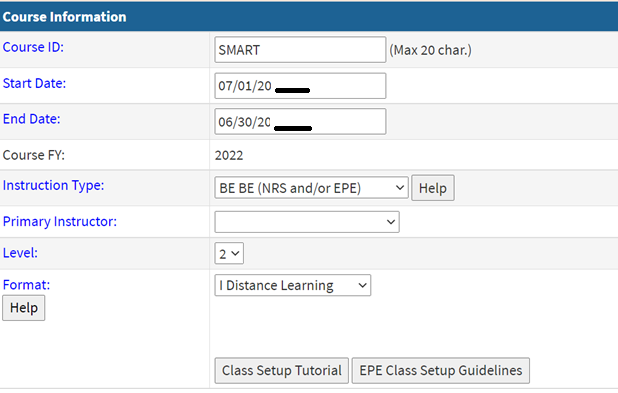 Format must be Distance Learning
For every Distance Education class code in ASISTS the Special Program must be identified:
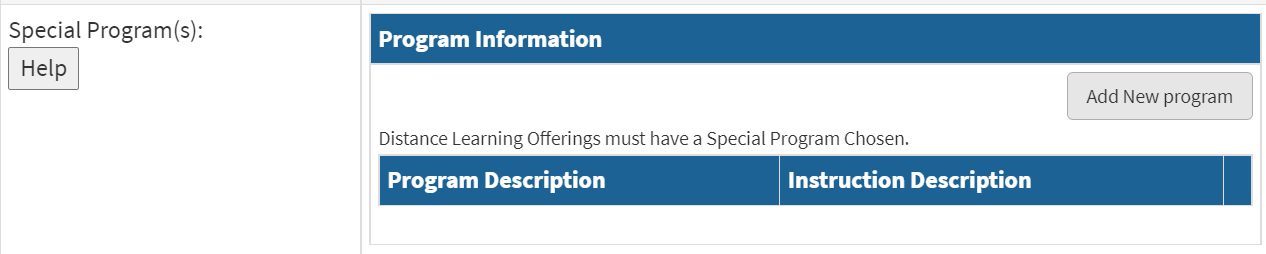 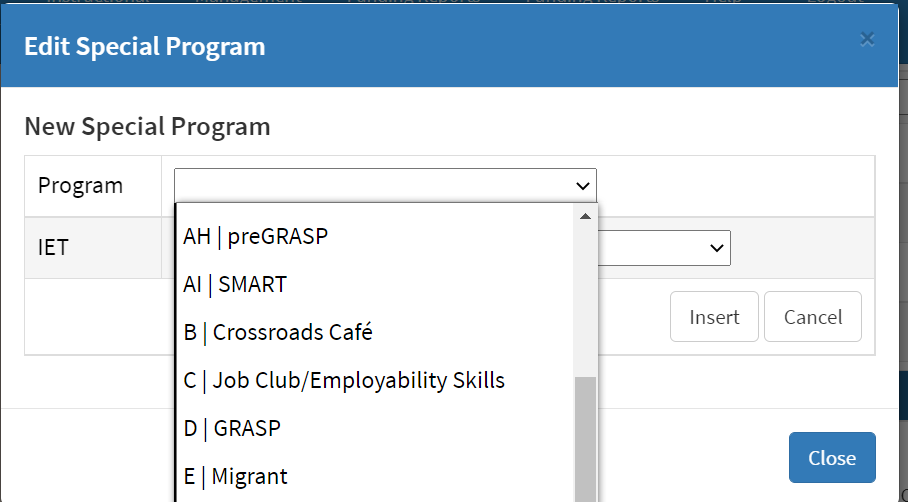 Every EPE Distance Education class must be funded as EPE  

These classes CANNOT be combined with WIOA or EPE Fast Track
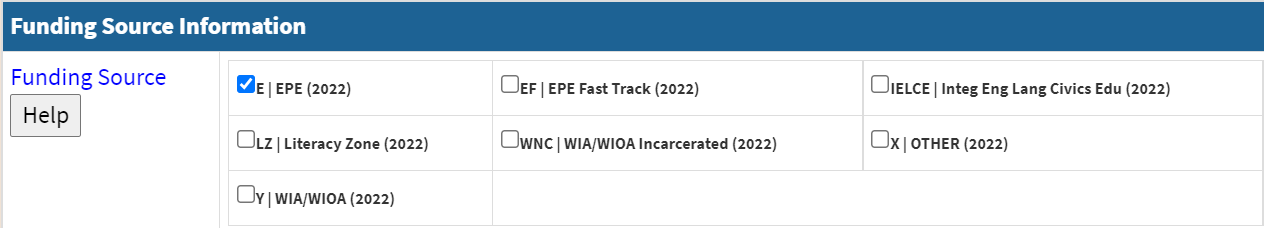 Every ESL Distance Education teacher must have his/her own class code in ASISTS
ESL DE classes must be categorized as ES Instruction Type
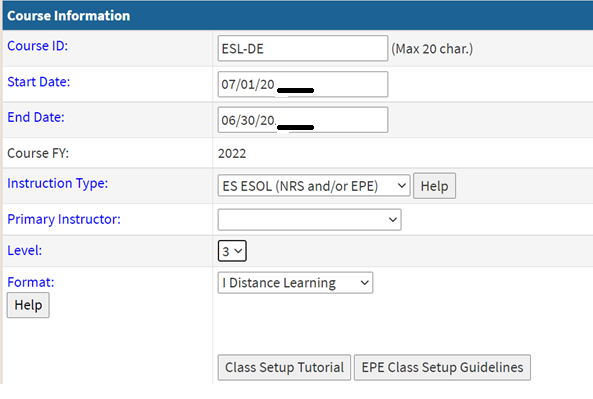 Format must be Distance Learning
For every Distance Education class code in ASISTS the Special Program must be identified:
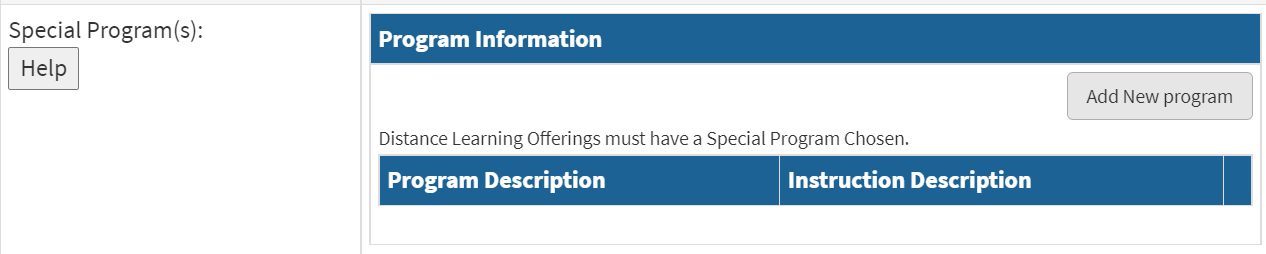 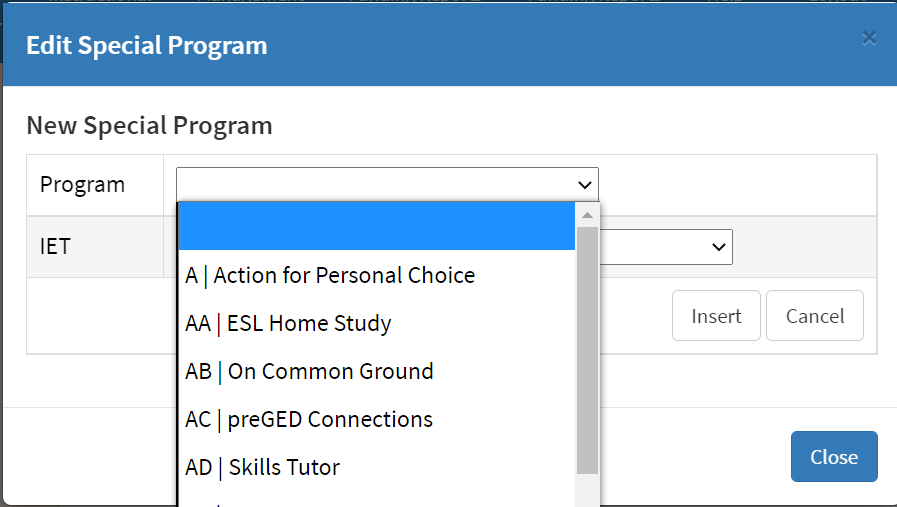 Every EPE Distance Education class must be funded as EPE  

These classes CANNOT be combined with WIOA or EPE Fast Track
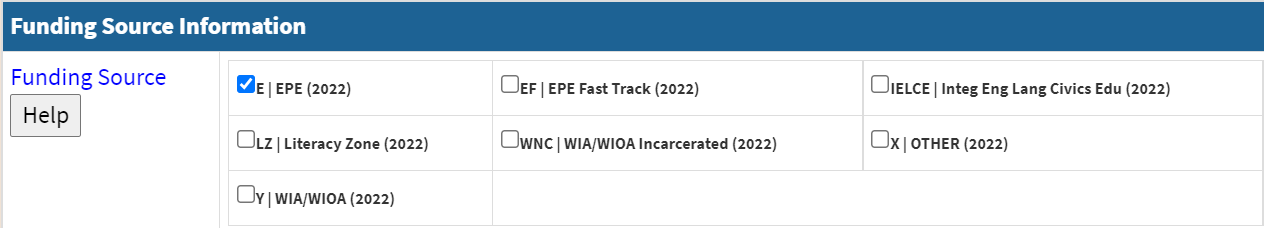 Setting Up Tutoring Classes:
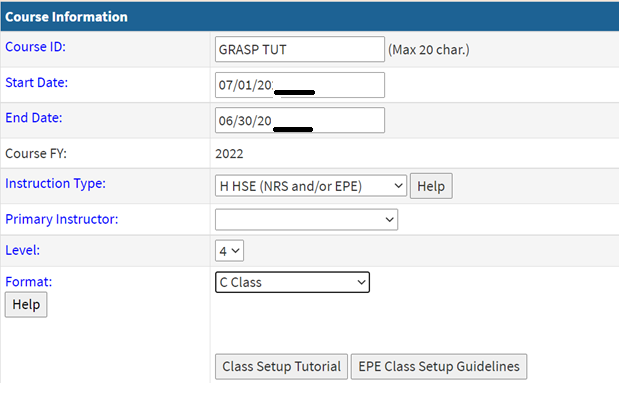 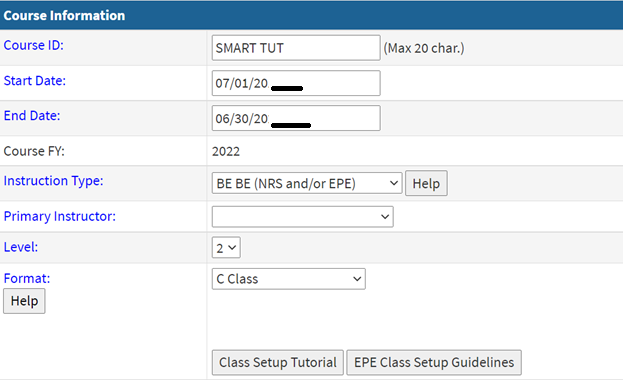 Setting Up Tutoring Classes:
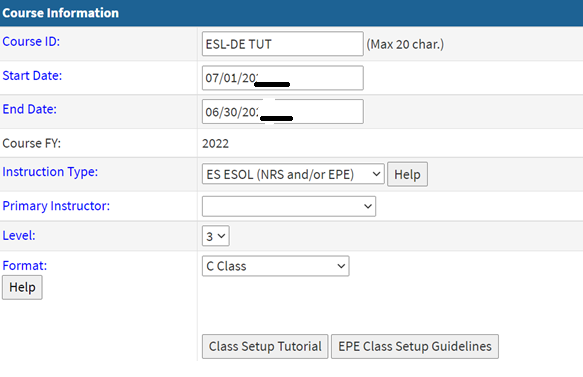 Sample Attendance
SMART or GRASP or ESL Distance Education Attendance
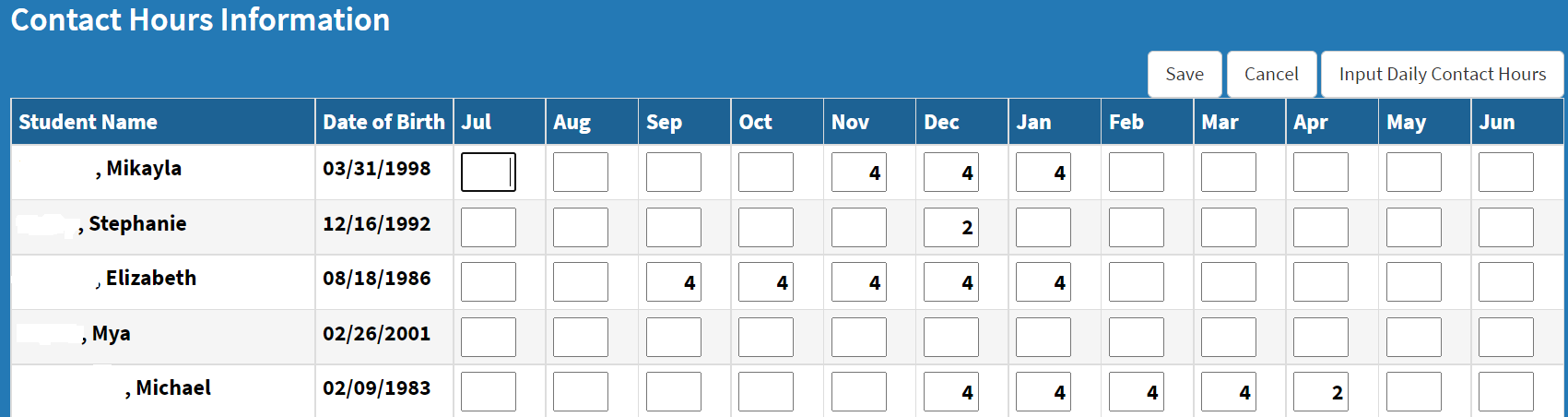 Sample Attendance
SMART or GRASP or ESL Traditional Tutoring  Attendance
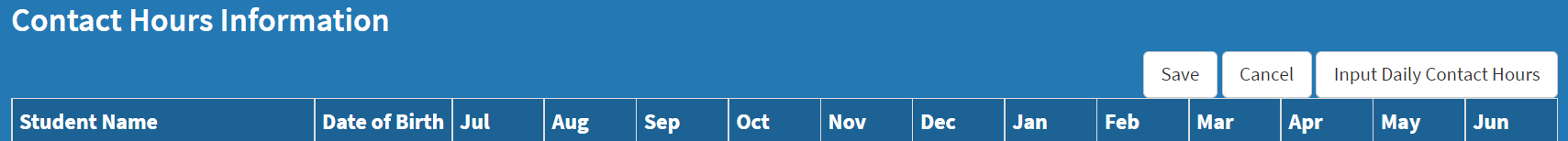 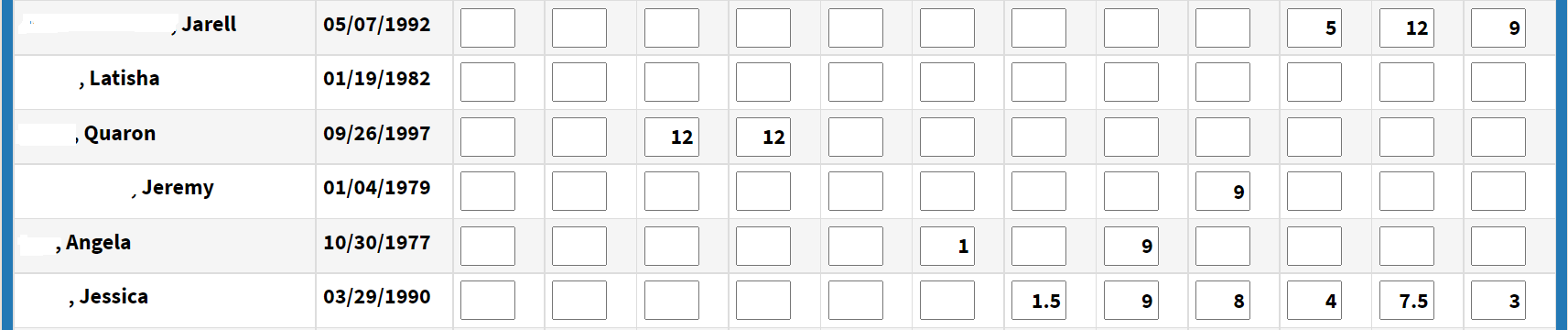 QUESTIONS?